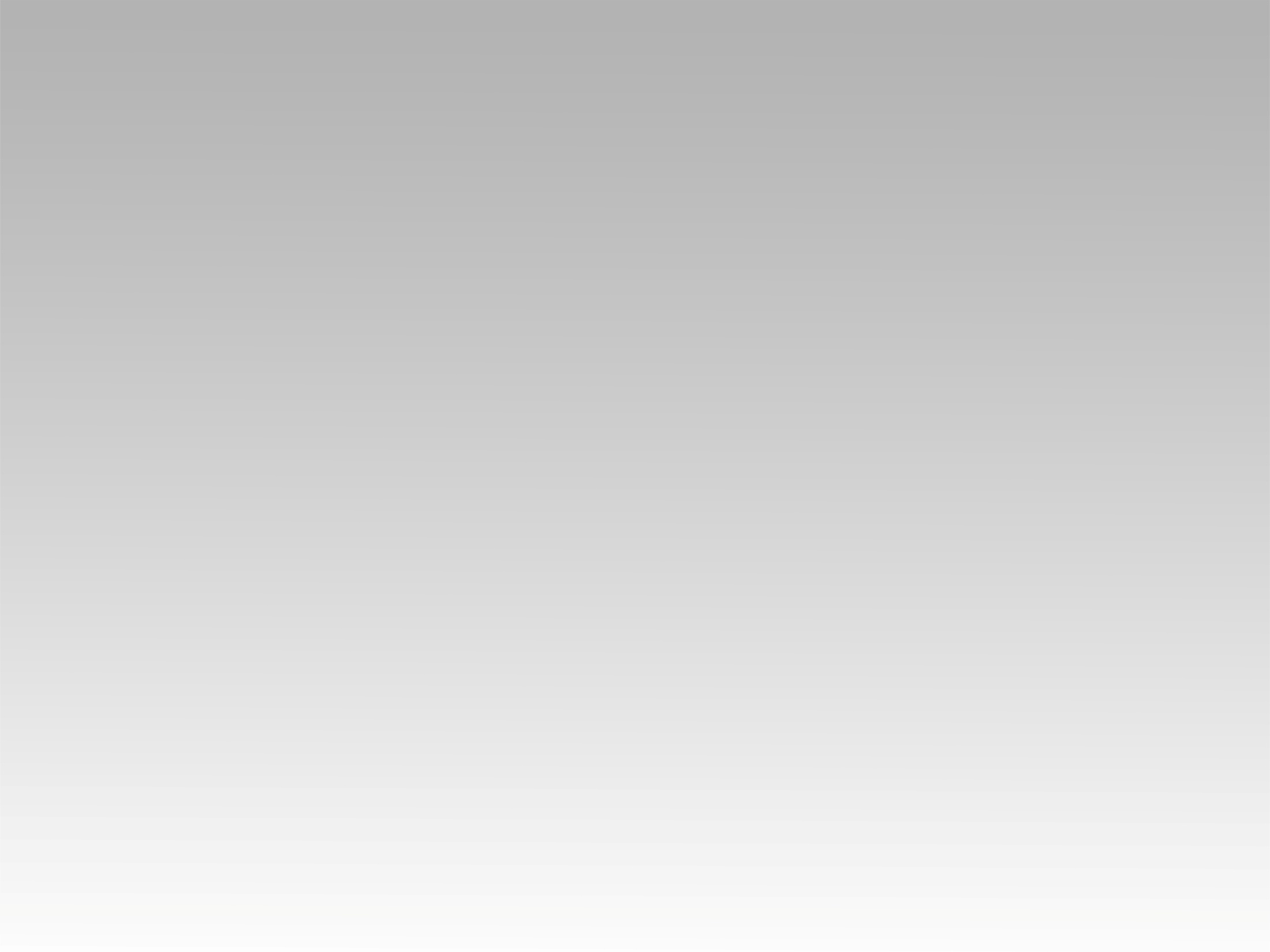 تـرنيــمة
مقدرش أروح لحد تاني
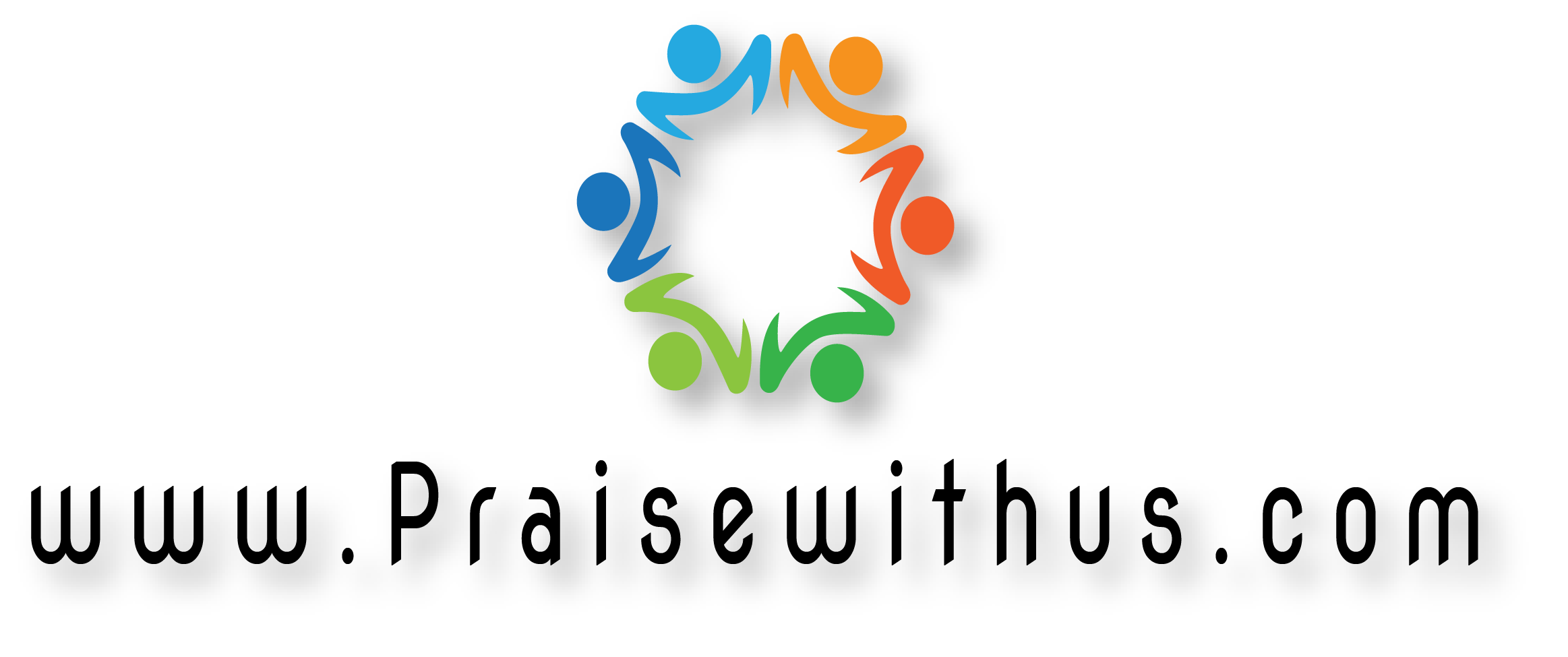 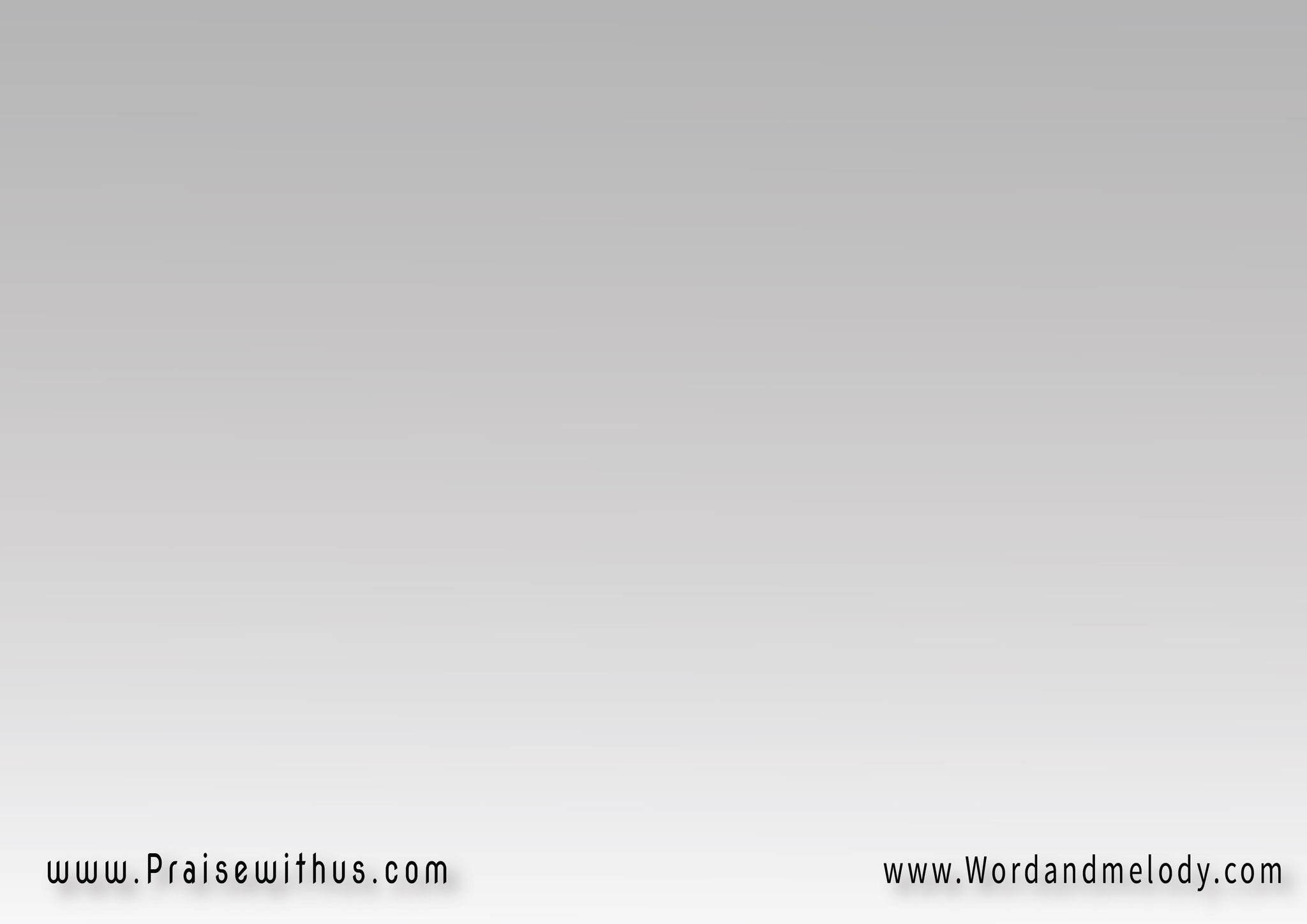 مقدرش أروح
 لحد تأني
لا أنت بتتركني
 ولا بتنساني
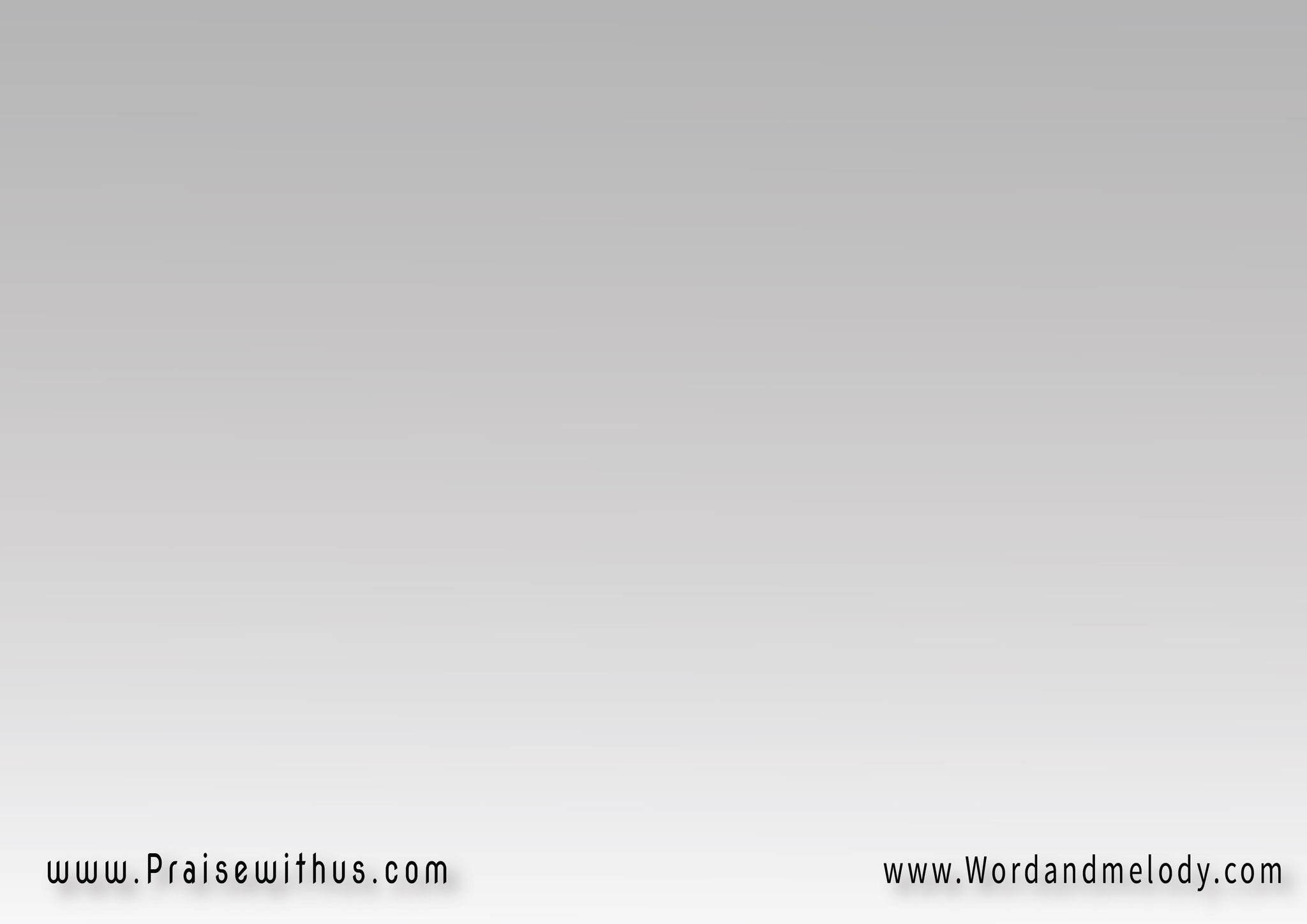 قضيت معايا 
سنين طويلة
ابداً ماسبتني 
في حيرة
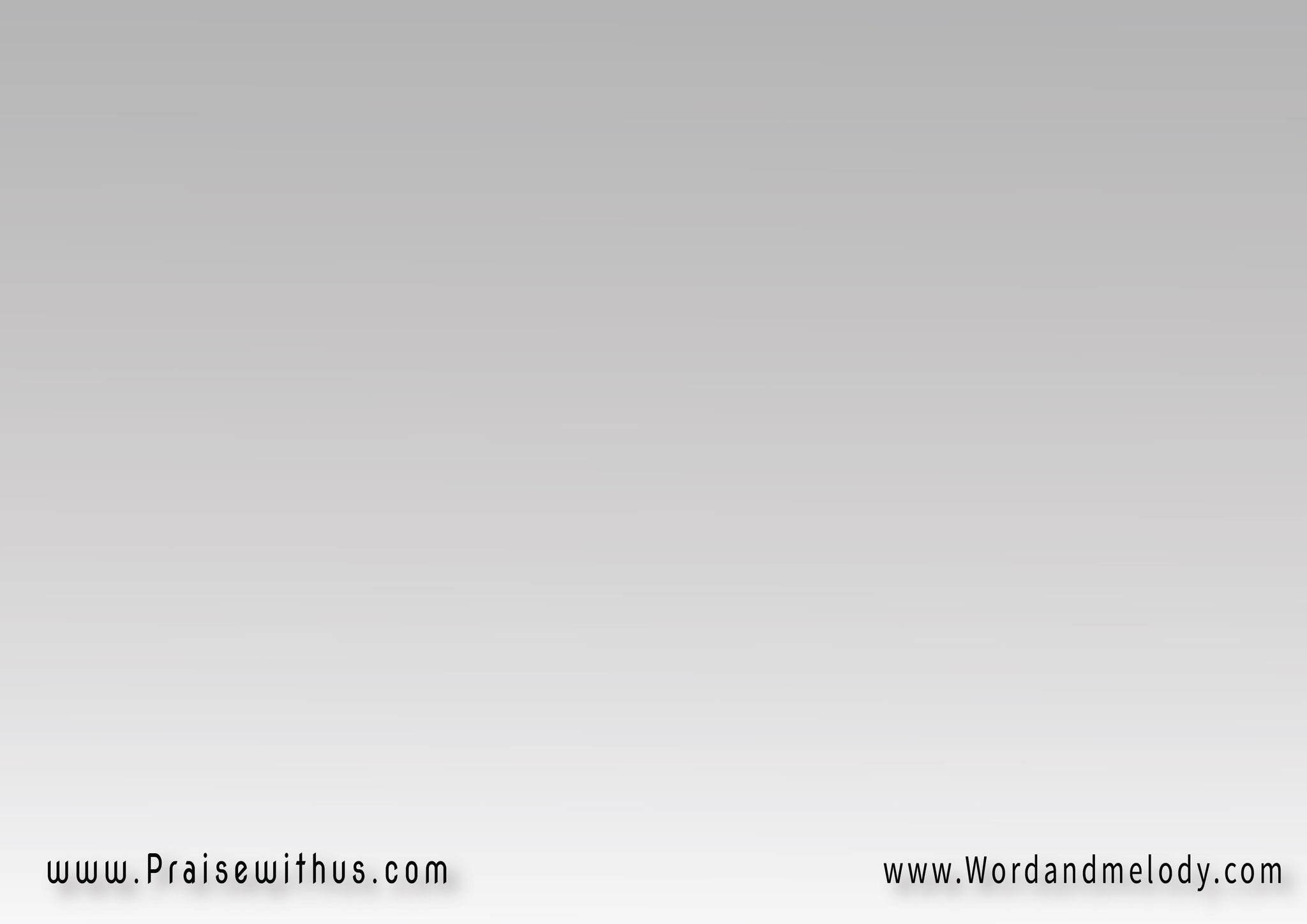 أرجوك يا ربي 
تزيد إيماني
أنت اللي فيك 
كل الأماني
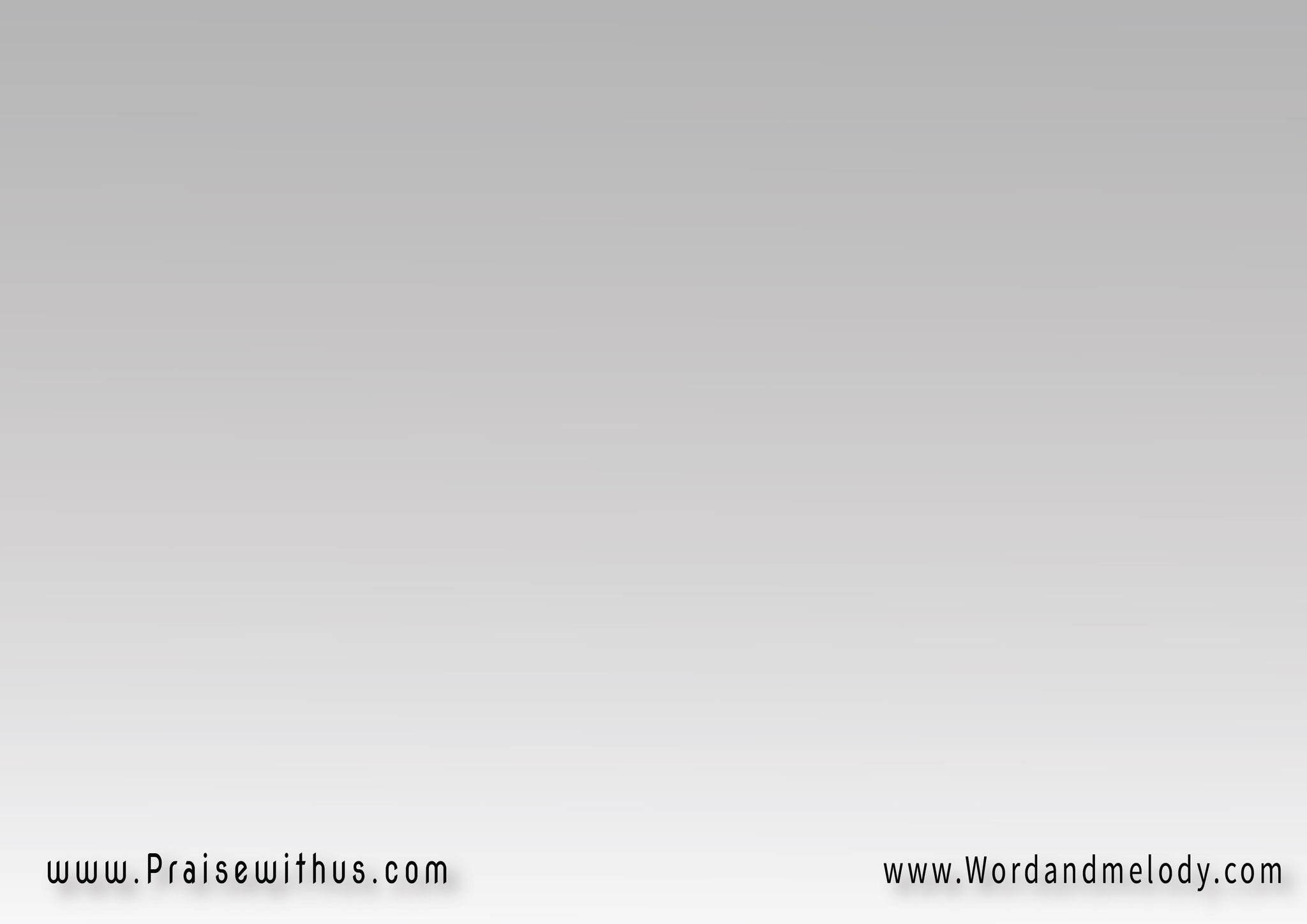 عبدك يقولك 
تعالي ليّ
وحل انت 
بروحك فيّ
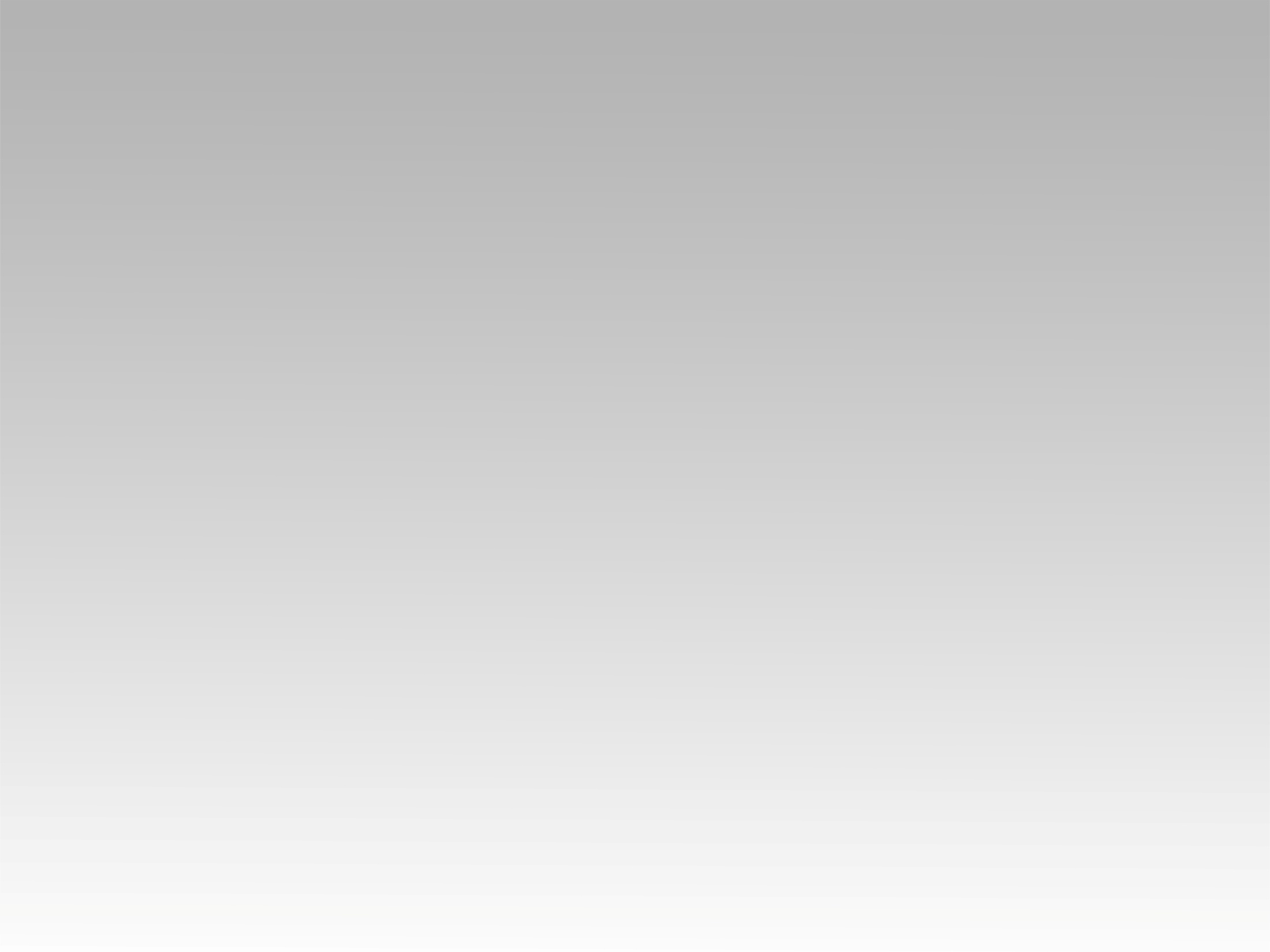 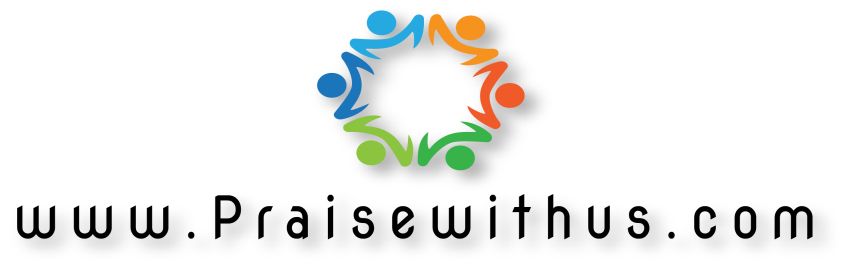